voda
Dora and  Martina
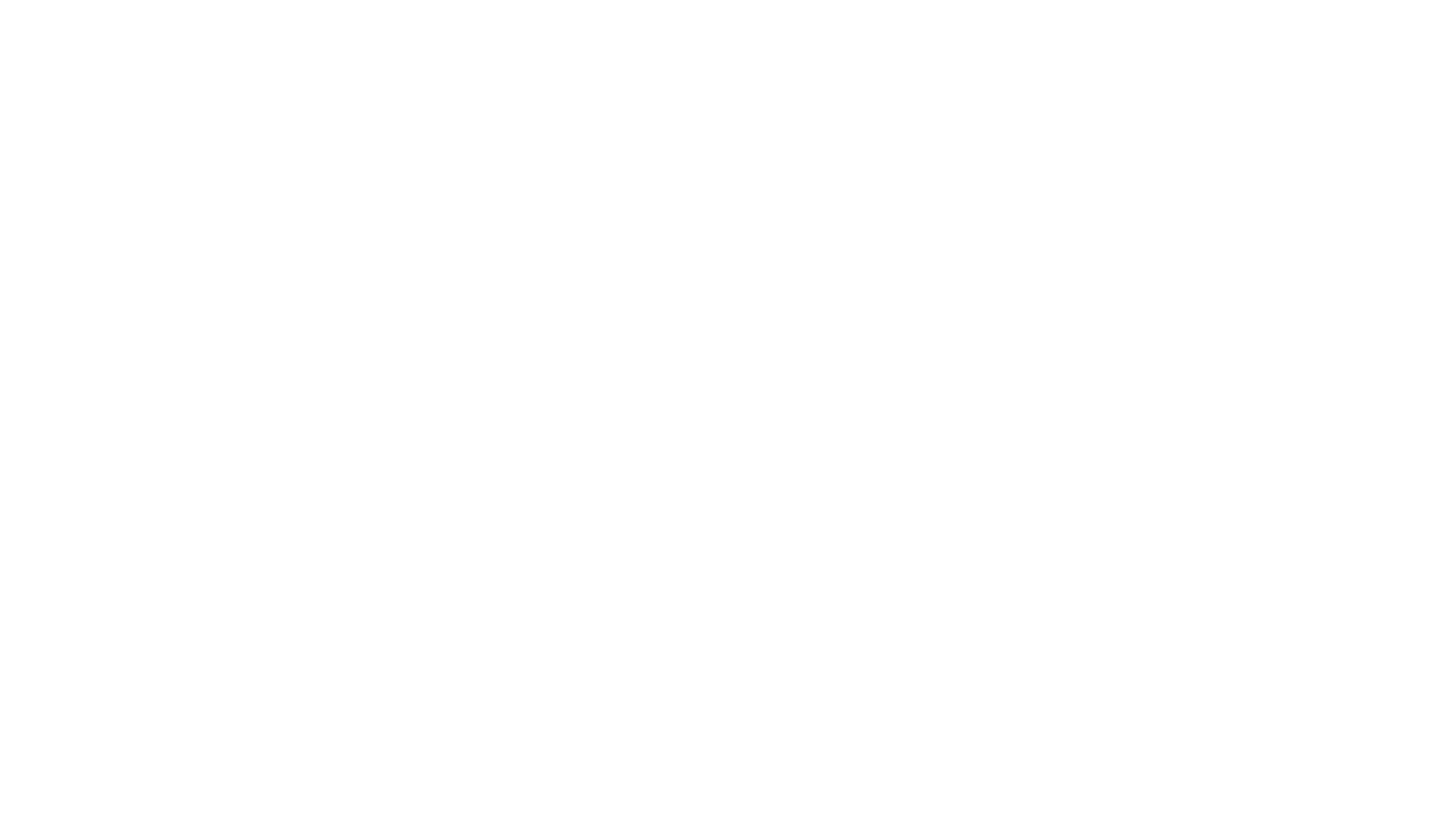 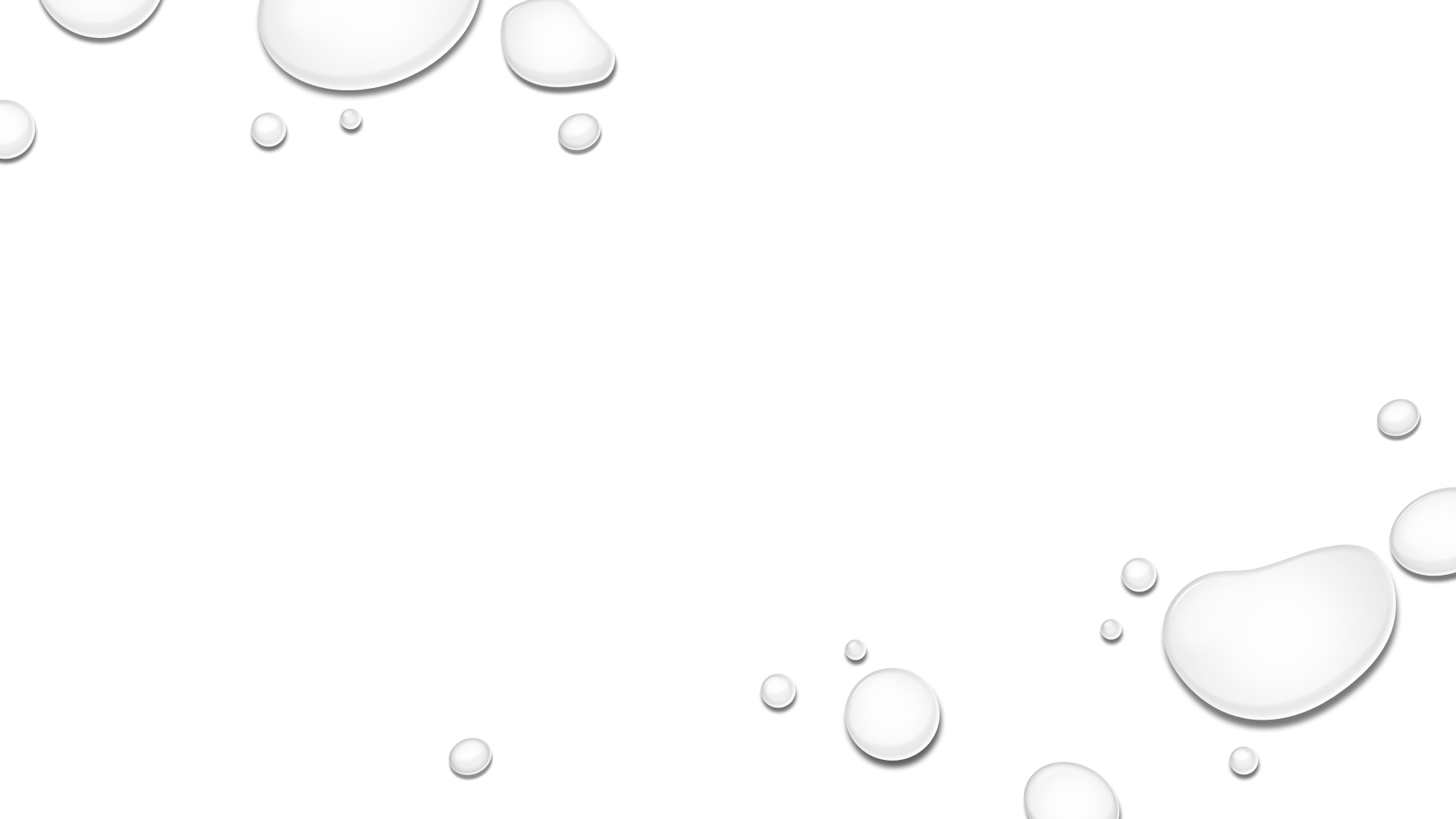 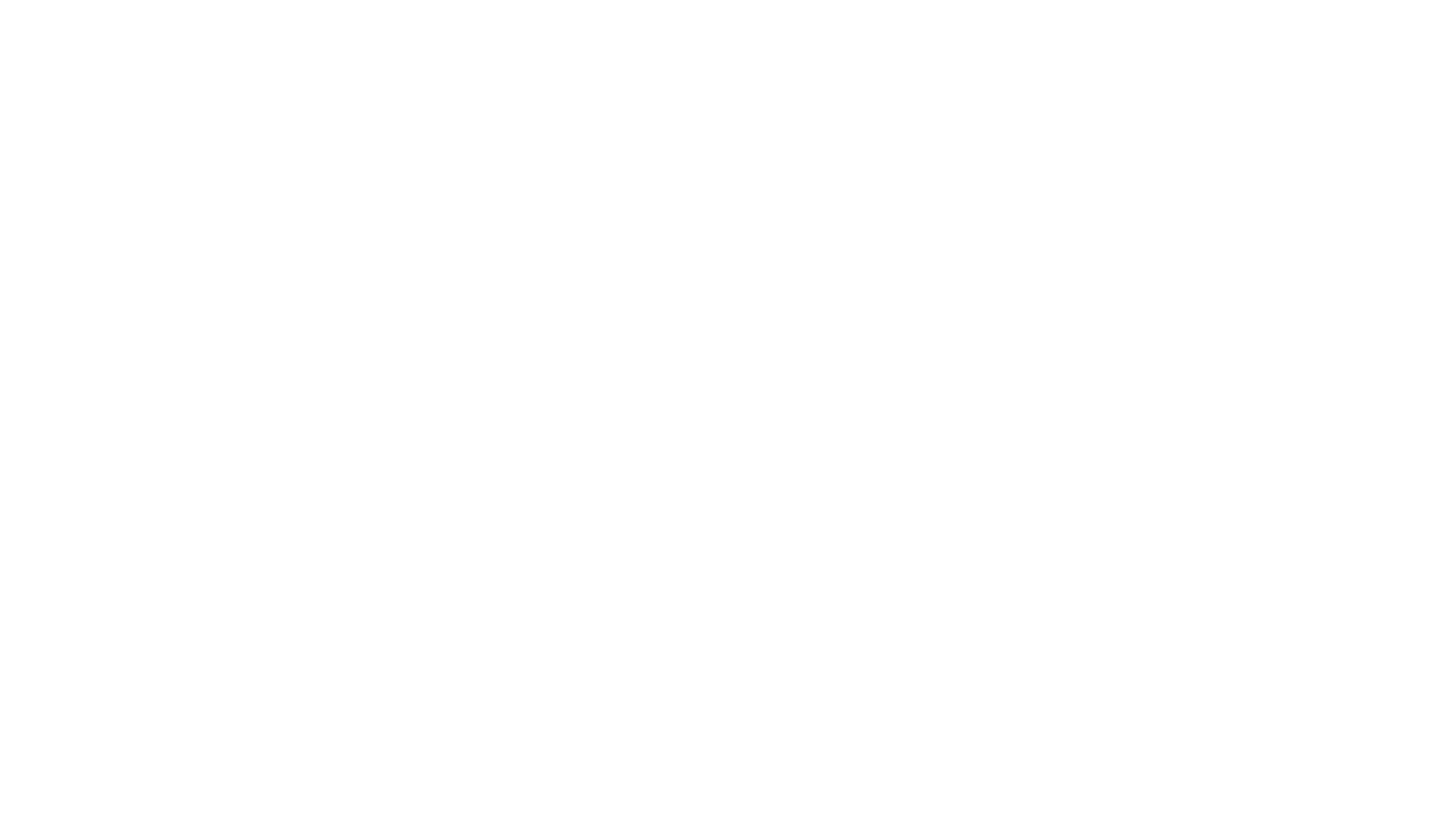 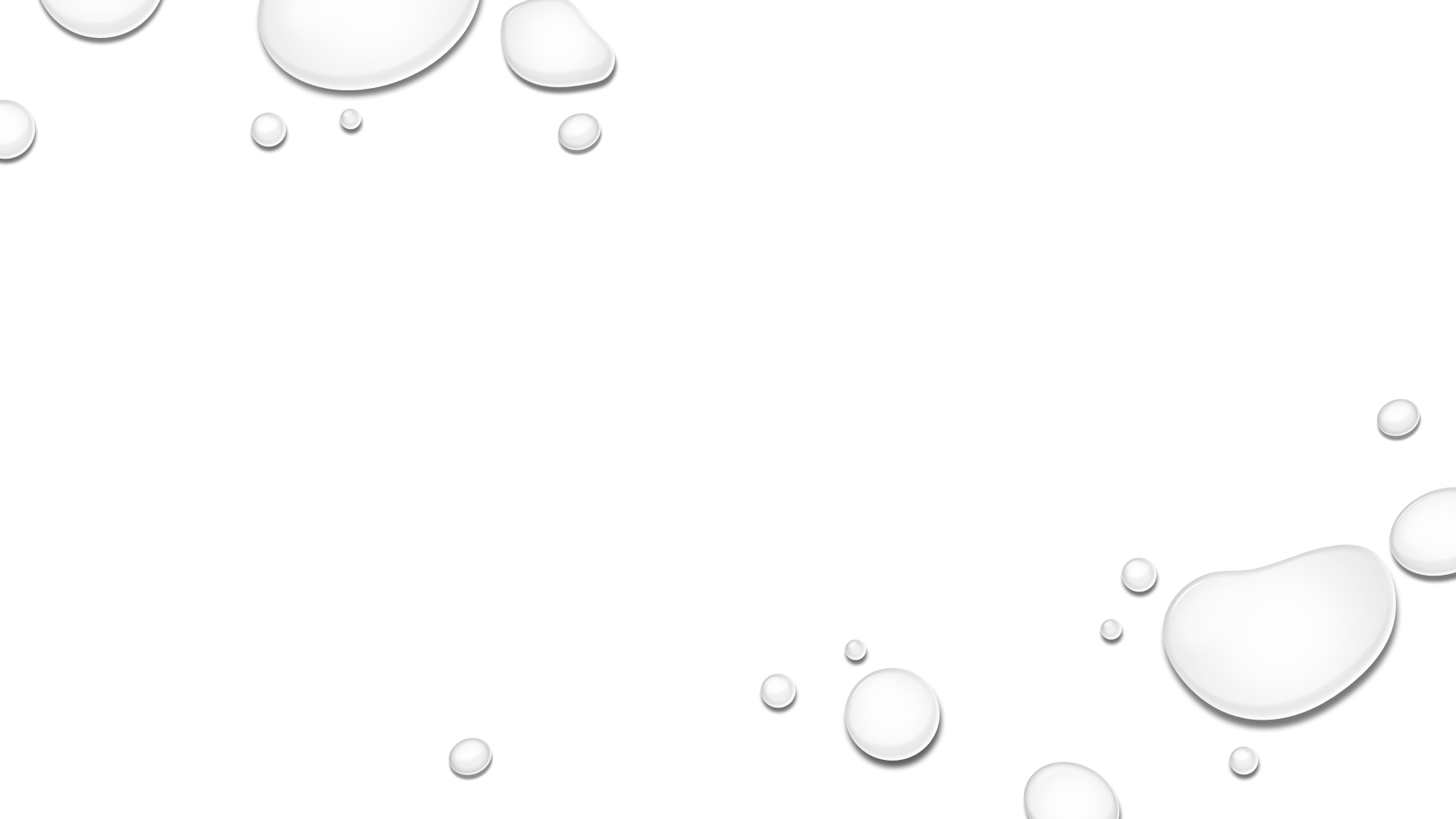 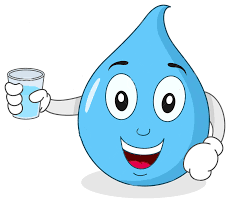 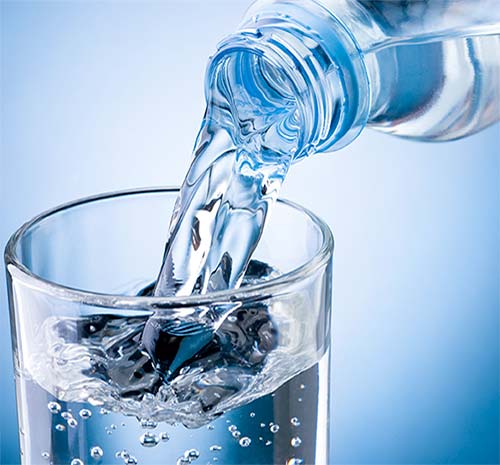 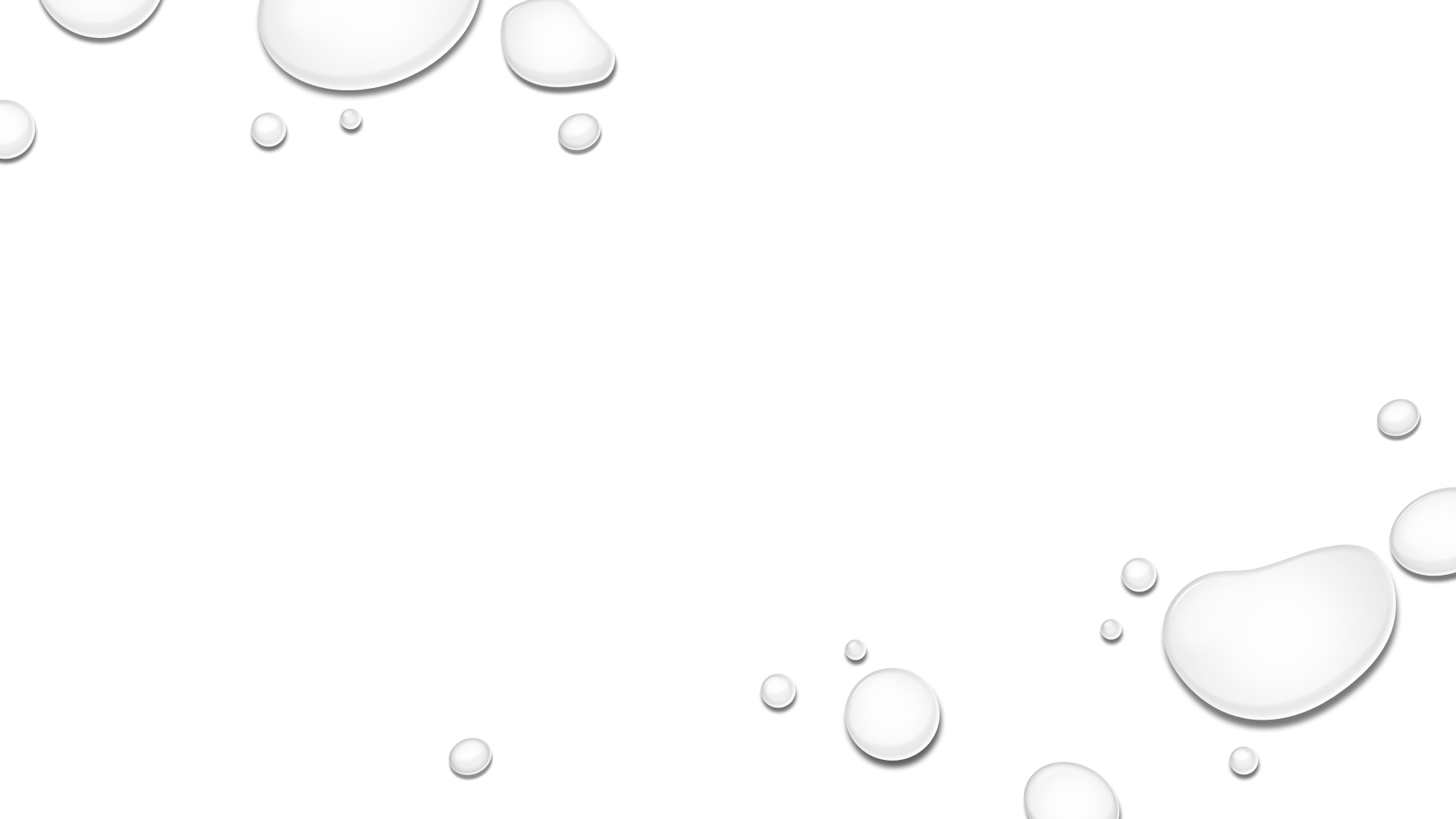 Zašto je važna?
1.piće
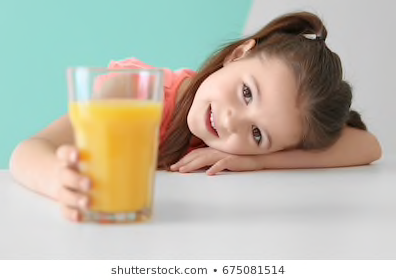 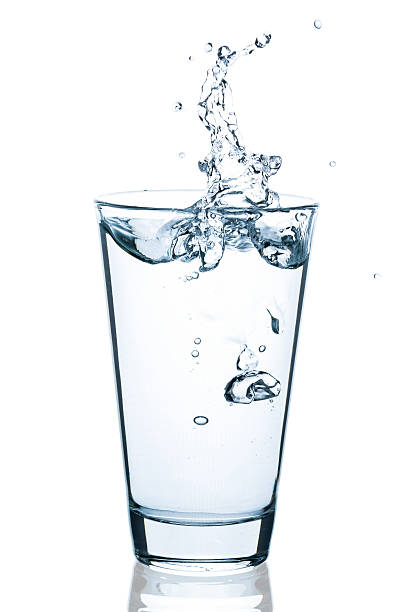 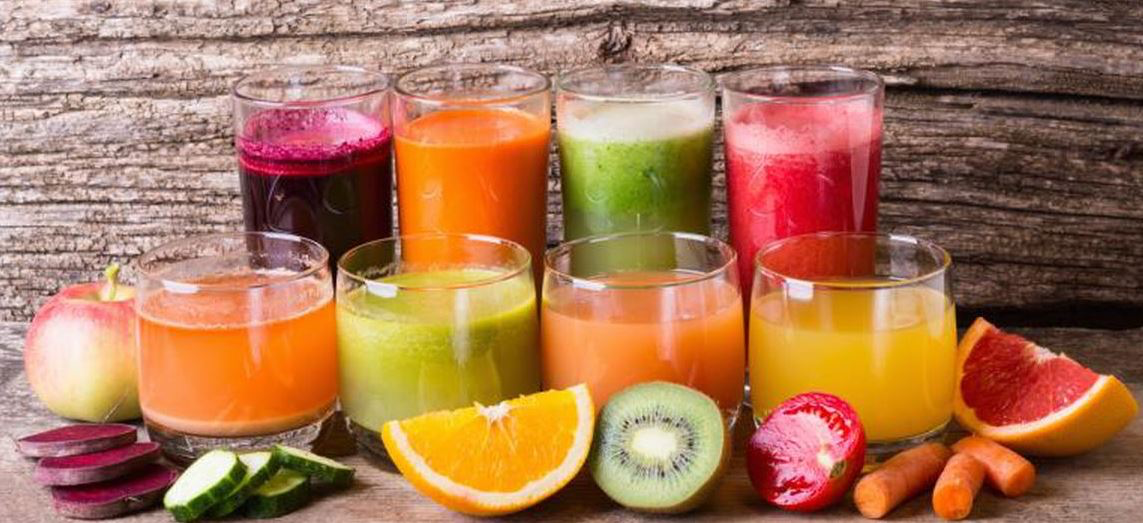 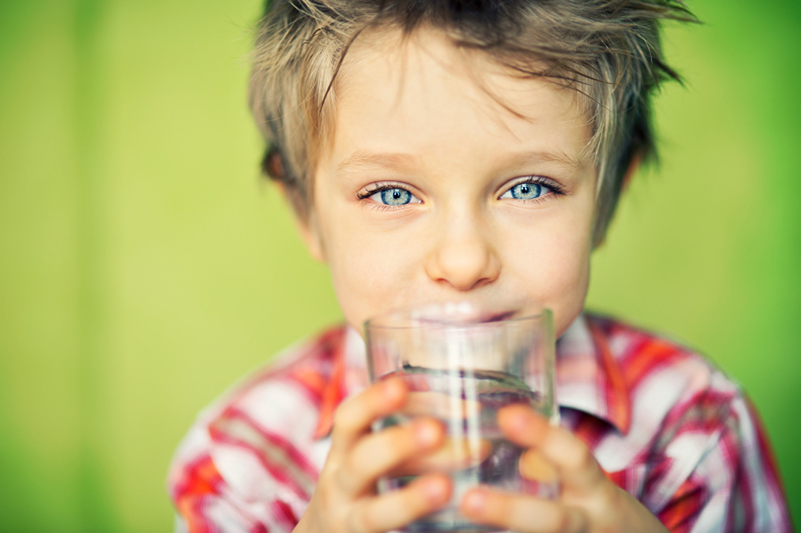 2. higijena
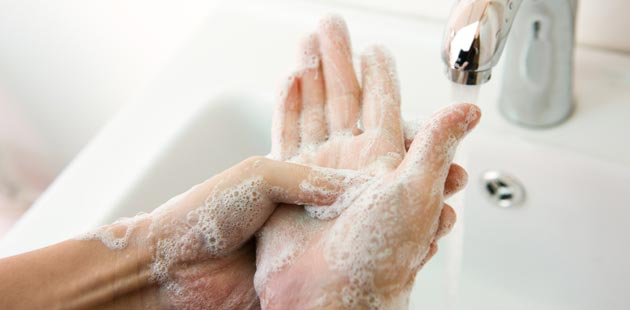 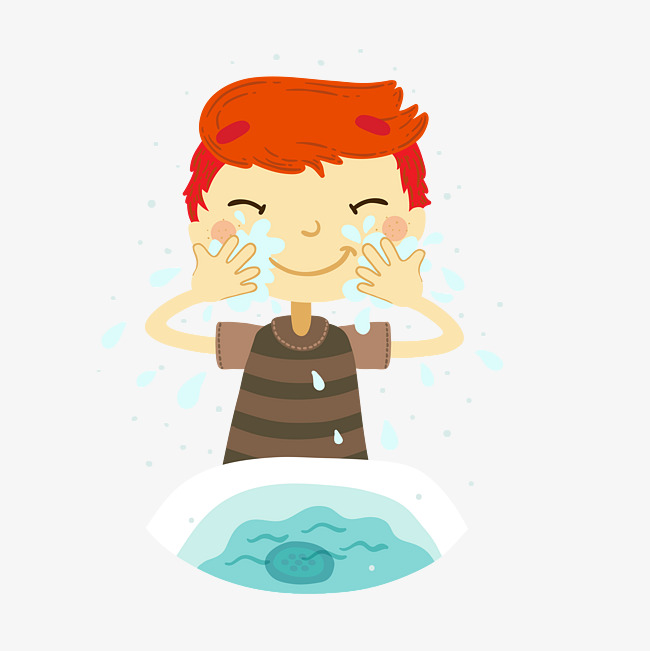 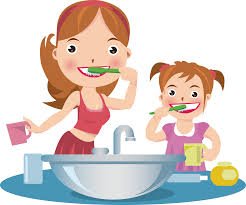 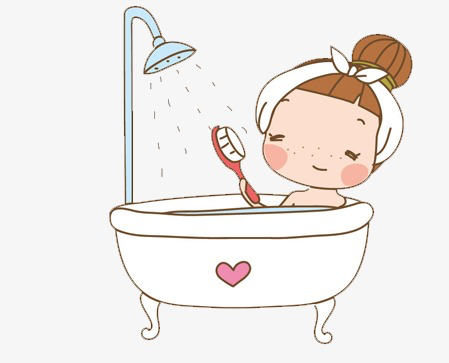 3. čišćenje
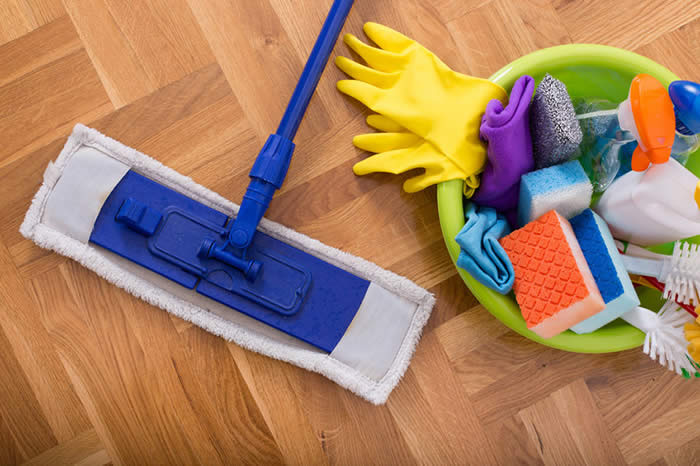 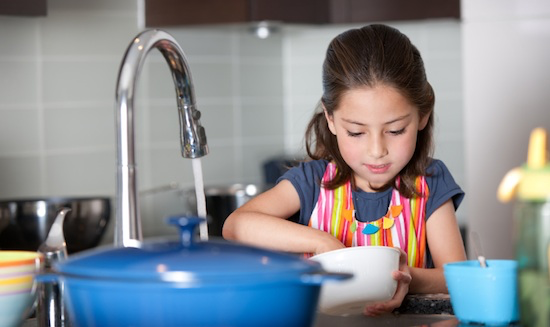 6. životinje
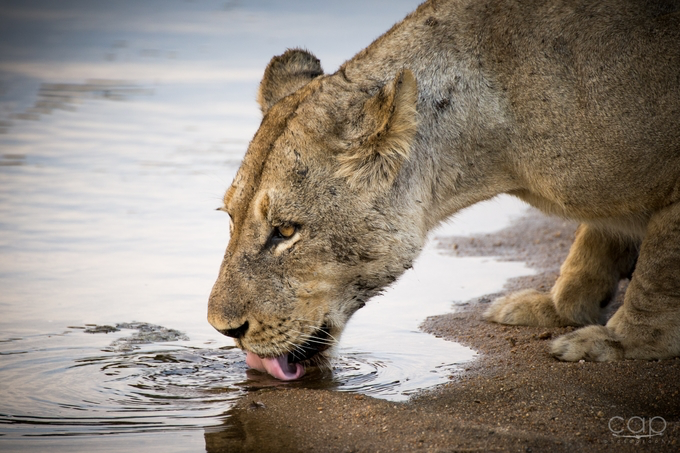 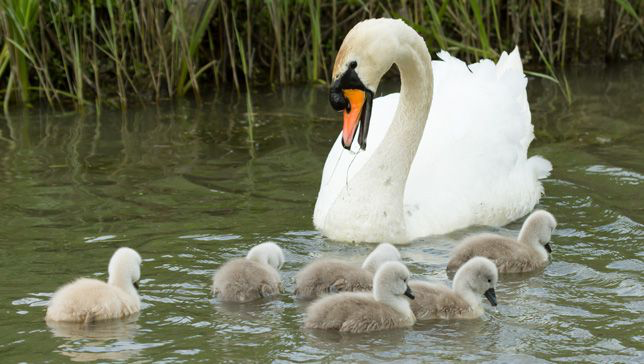 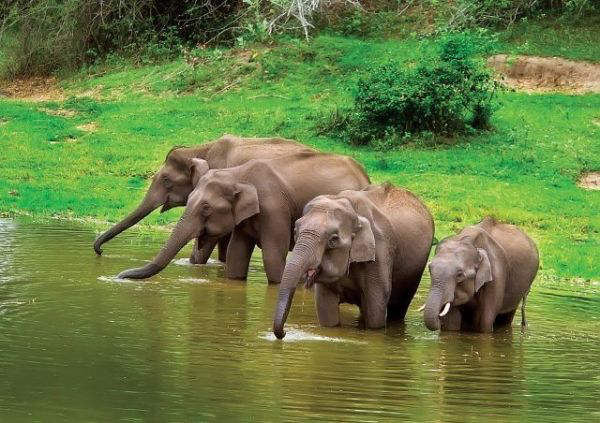 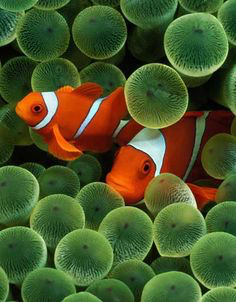 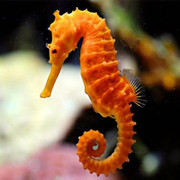 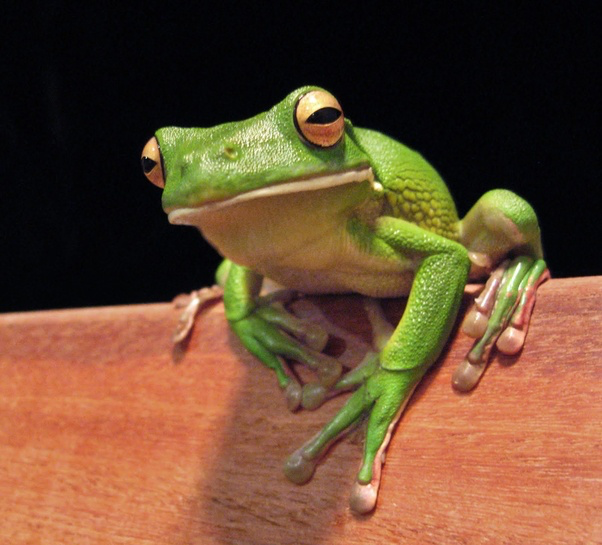 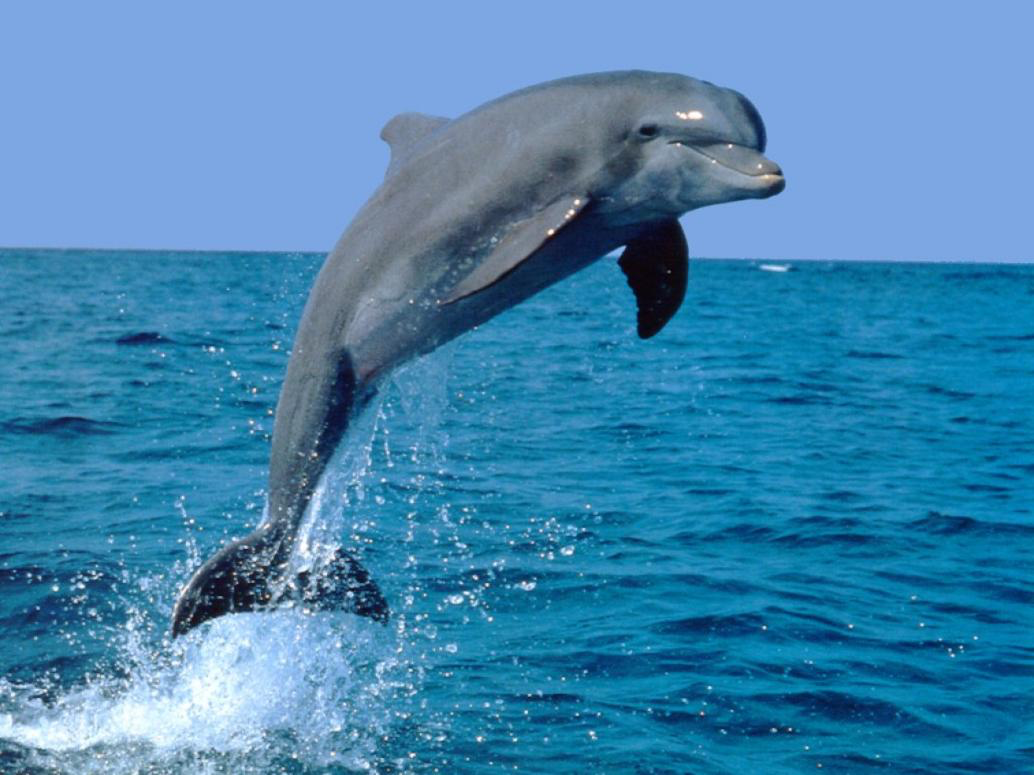 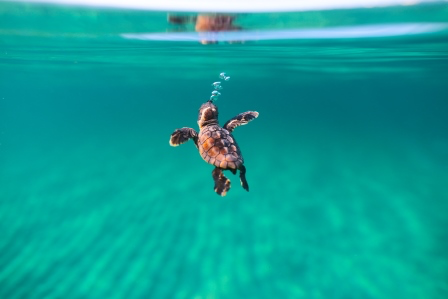 4. kuhanje
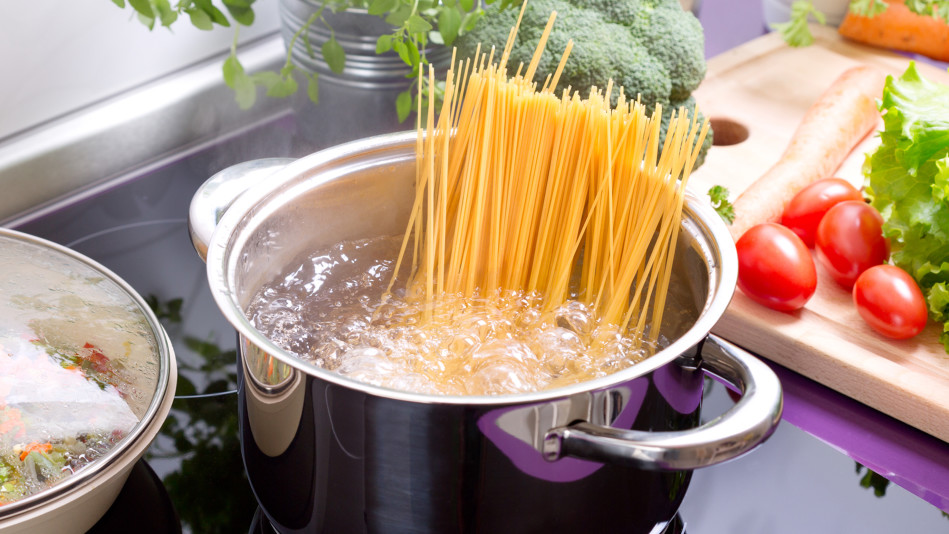 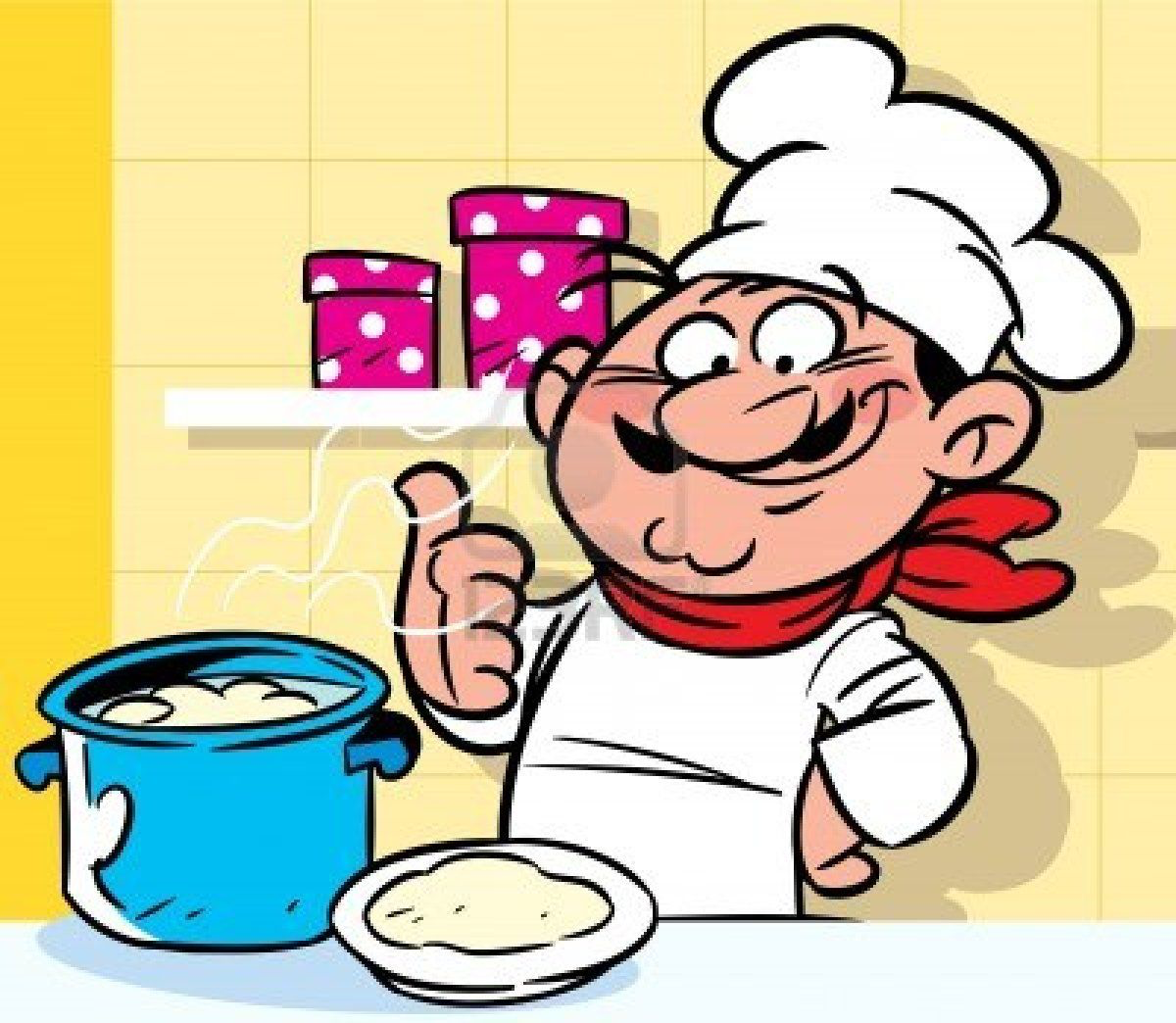 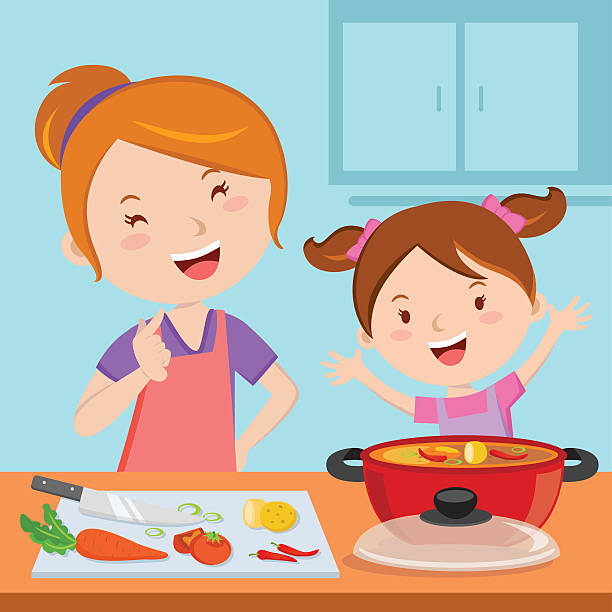 5. biljke
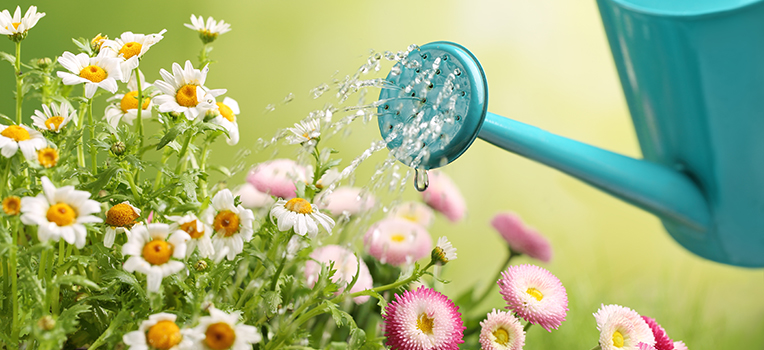 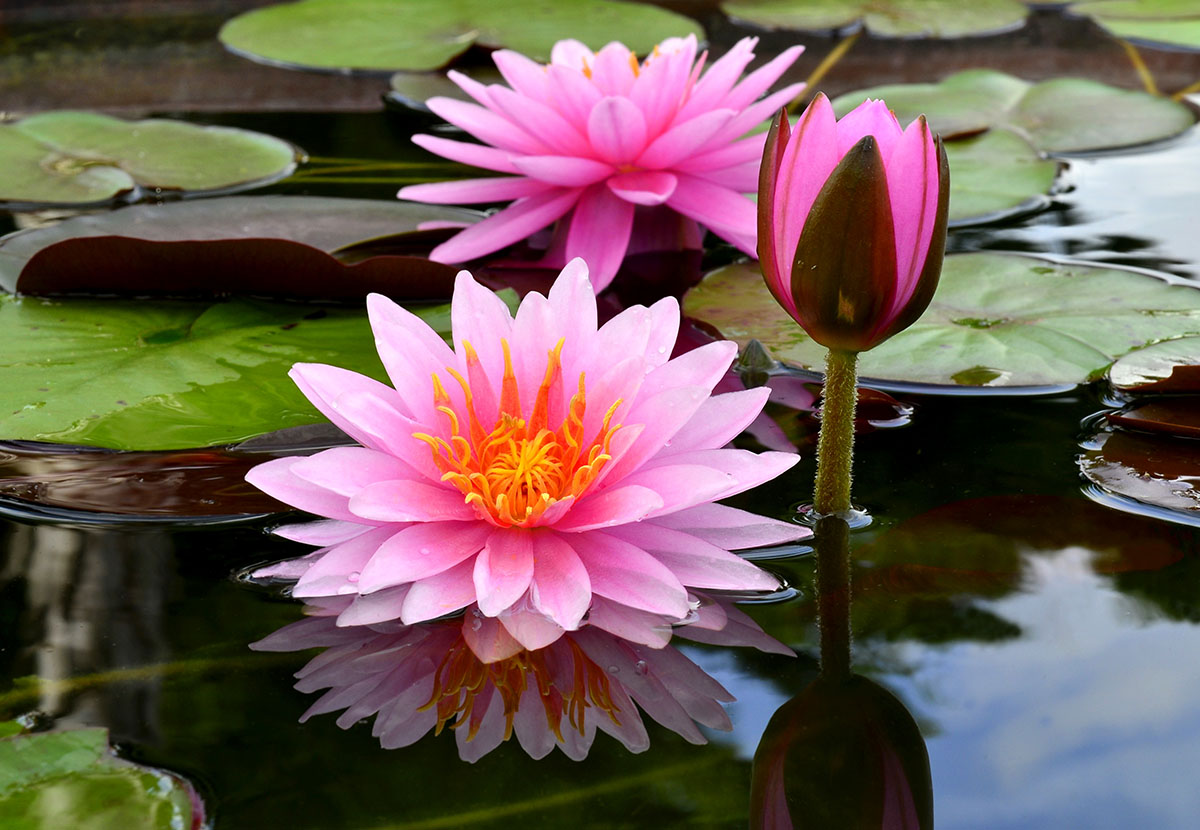 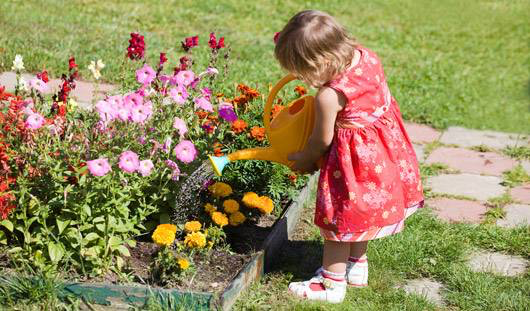 zadatak: nacrtaj jedan način na koji se koristi voda!
Ideje:
Piće
Higijena
Čišćenje
Kuhanje
Biljke
životinje
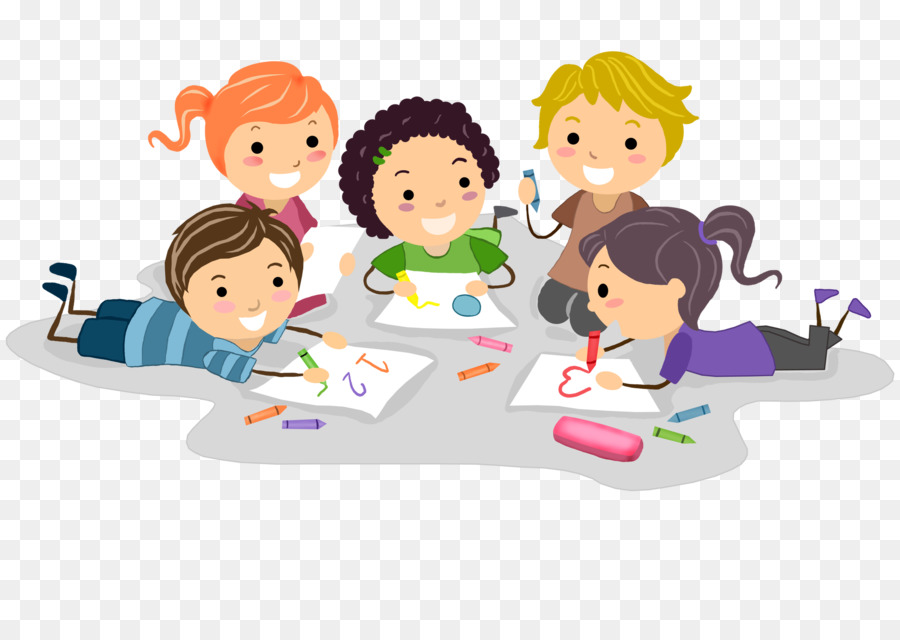